Modernizace a racionalizace  vyučovacího procesu v odborném výcviku
Oblasti modernizace a racionalizace vyučovacího procesu
Předmětem modernizace je zvyšování efektivity výukového procesu k úspěšnému plnění cílů. 

Oblasti:
Výukové cíle dané školy a daných předmětů 
Obsah a struktura jednotlivých předmětů 
Řízení a organizace výukového procesu 
Využívání učebních pomůcek a didaktické techniky
[Speaker Notes: Rozvoj vědních disciplín, ekonomiky  a společnosti požaduje požadavek soustavné modernizace a racionalizace výukového procesu ve všech vyučovacích předmětech.]
Cíle - požadavky
Konzistentnost
Podřízenost nižších cílů cílům vyšších
Přiměřenost
Možnostem a schopnostem žáků, učitele, reálným podmínkách vyučování
Vyjádření v pojmech výkonů žáků
Vyjádření změny v osobnosti žáka NE to, co bude učitel dělat
Nepoužívat nejednoznačná slovesa typu pochopit, znát, rozumět, osvojit si, naučit se! =>AKTIVNÍ slovesa
Respektování taxonomie cílů vyučovacího procesu
Existuje více úrovní osvojení si učiva než jen zapamatování
Taxonomie cílů
Cíle pro vyšší úroveň učení se
Postupy, hledání řešení
=> heuristické metody, sokratovské rozhovory (teze-antiteze-syntéza)
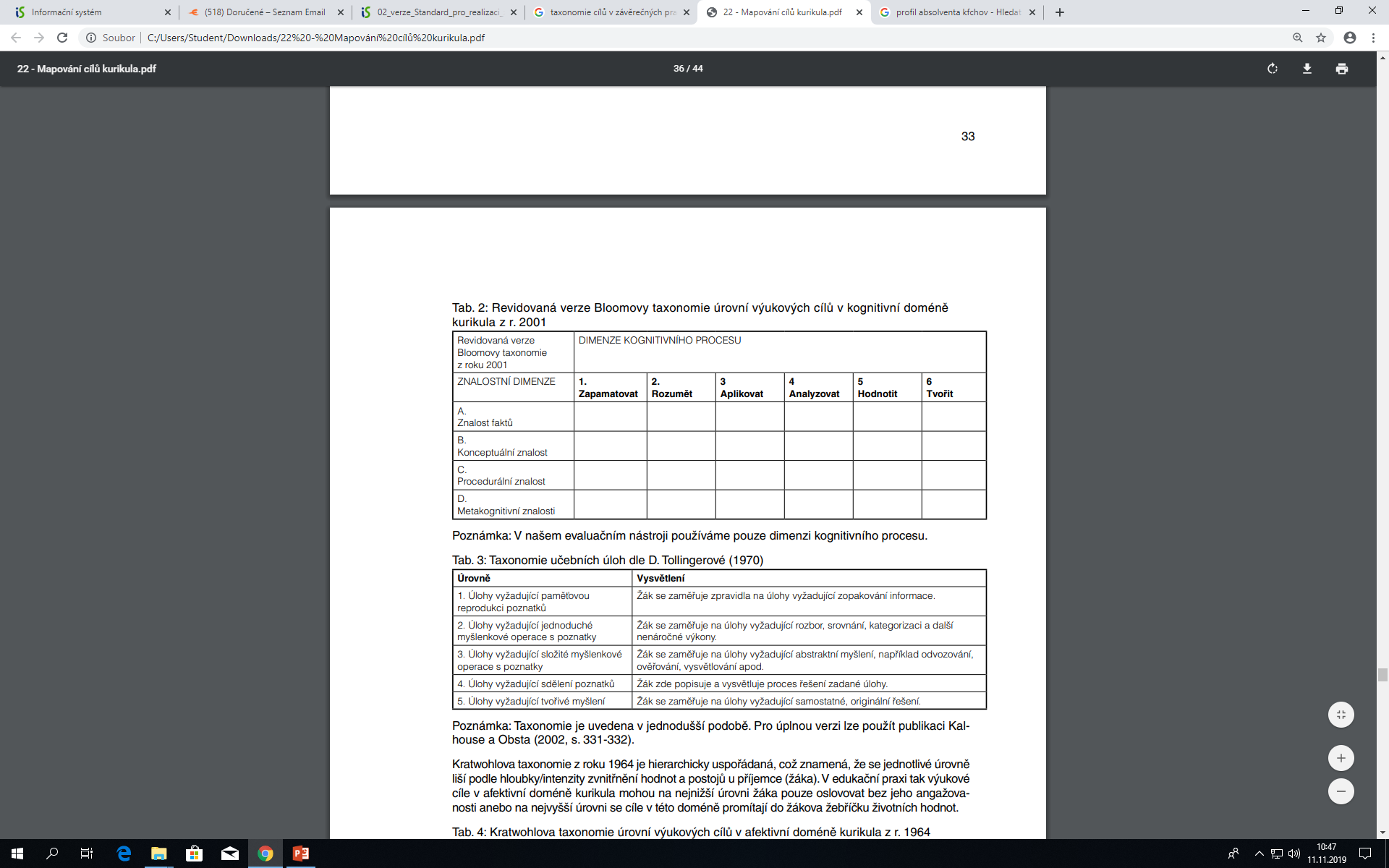 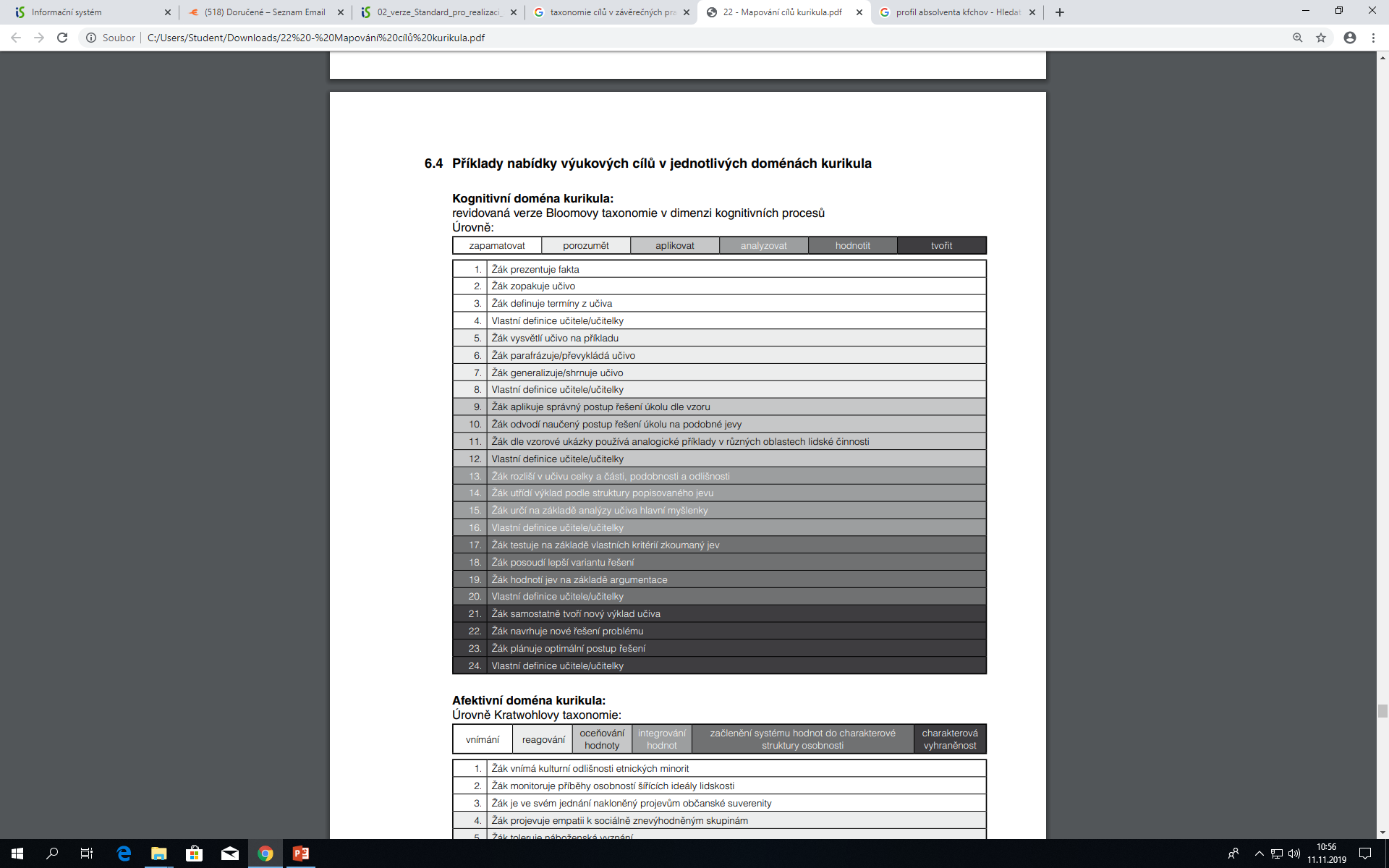 Taxonomie cílů v psychomotorické rovině
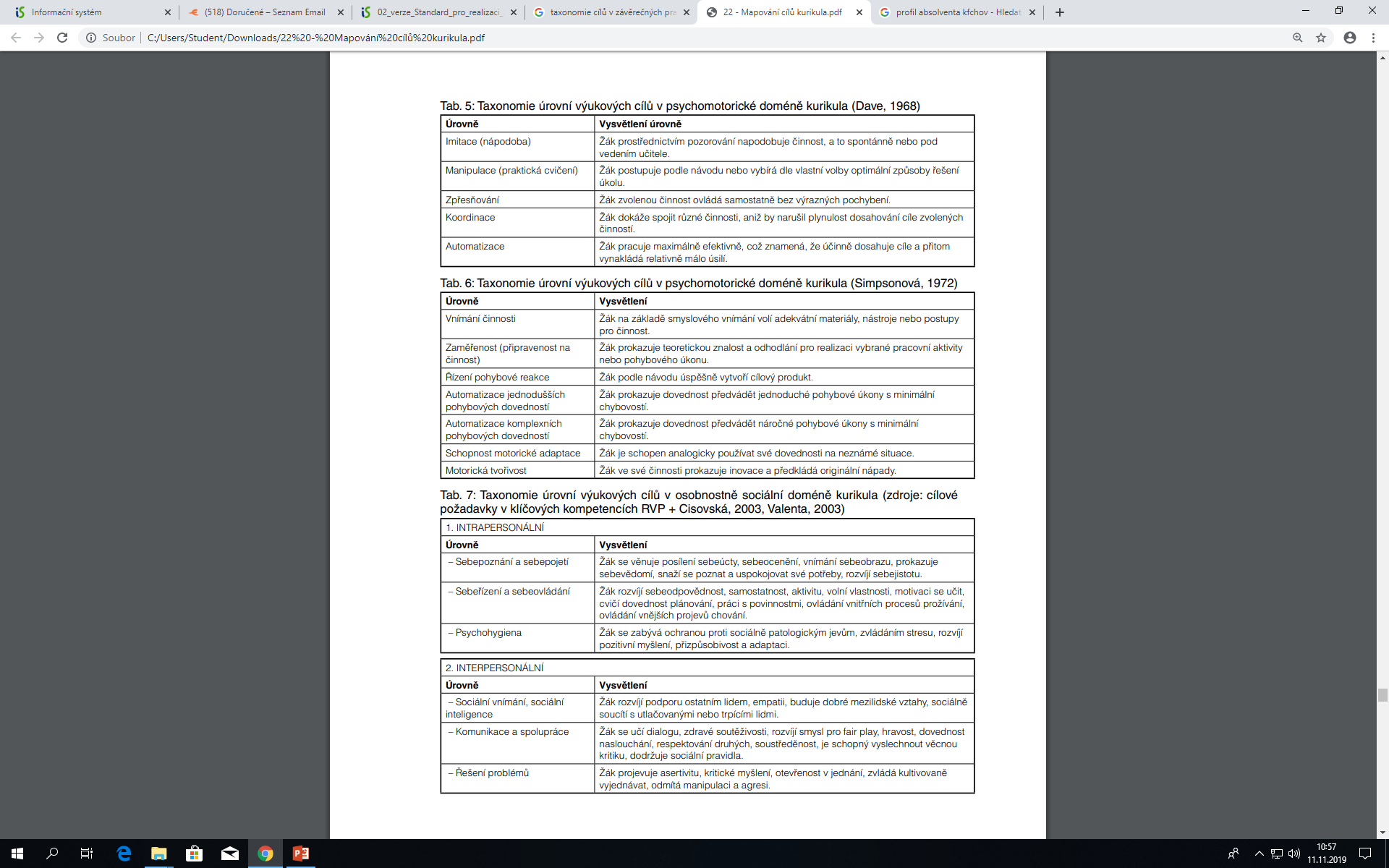 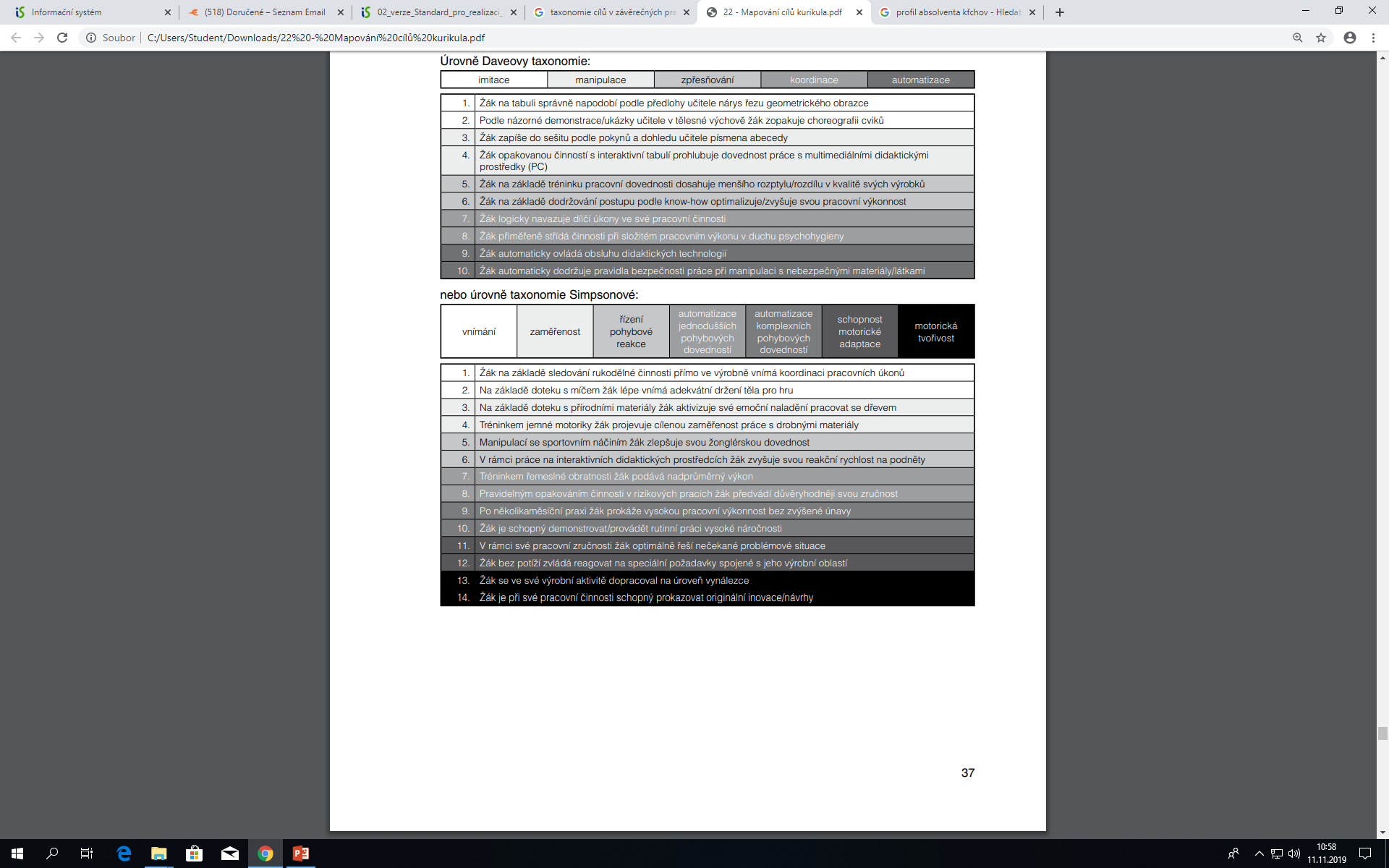 SWOT analýza – aktuální příležitosti a hrozby škol v ČR
Specifické cíle:
Charakterizovat pojem vnější prostředí organizace. (2. kategorie cílů podle revidované Bloomovy taxonomie)
Charakterizovat pojem příležitost. (2. kategorie)
Charakterizovat pojem hrozba. (2. kategorie)
Porozumět článku. (2. kategorie)
Vysvětlit obsah článku vlastními slovy ostatním studentům ve třídě. (2. kategorie)
Rozlišit, které informaci z článku mohou mít dopad na střední školy. (4. kategorie)
Uvést argumenty proč bude mít informace z článku dopad na střední školy. (4. kategorie)
Rozhodnout, zda dopad na střední školy bude pozitivní nebo negativní. (5. kategorie)
Kategorizovat dopady do příležitostí a hrozeb sepsáním matice příležitostí a hrozeb. (5. kategorie)
Navrhnout možné strategie (opatření), jak může střední škola reagovat na změny vnějšího prostředí (6. kategorie)
Odvodit kritické faktory úspěchu středních škol ukazující, na jakých faktorech závisí jejich úspěch. (6. kategorie)
Obsah učiva
Pozor na předimenzovanost učiva
Zaměření se pouze na osvojování poznatků (=>výklad, prezentace)
Výchovná a rozvíjející funkce školství? Rozvoj citové, hodnotové, mravní stránky osobnosti? Rozvoj klíčových kompetencí?
Monolog učitele – co dělají žáci?
Poslouchají, opisují, napodobují učitele, řeší úlohy jako on, mechanicky memorují bez pochopení
Základní učivo x rozšiřující učivo
Umožňuje diferencovat žáky podle výkonu, nadání, schopností, úsilí, …
Příprava na život a práci současnou i budoucí
Všeobecný cíl výchovy a vzdělávání
Respektování změn ve vývoji společnosti
Intenzivní konkurenční boj na světových trzích – tvořivost, celoživotní vzdělávání
Exploze informací – klíčové kompetence,schopnost získat, zpracovat, aplikovat informace
Prudký vědecko-technický rozvoj – člověk X stroje, roboti
Demografické změny  ve společnosti – celoživotní vzdělávání
Migrace – multikulturní výchova, globální kulturní gramotnost
Znečistění životního prostředí, nedostatek potravy a pitné vody
Malé a střední podnikání – rychlé reakce na měnící se podmínky
ICT
Moderní ICT
Pro zatraktivnění výuky
Internet věcí
Chytrý dům, chytré výlohy, monitorování tlaku v pneumatikách
Virtuální realita
Brýle simulující opilost
Rozšířená realita
Plánování stavby domu, rekonstrukce 
Výuka řemesel – brýle promítnou, jak věc opravit, opracovat (není nutné přerušit práci za účelem nahlédnutí do manuálu)
3D tisk
Umělé kyčelní klouby
ICT a jejich vliv na vyučovací proces
Internet = nekonečný zdroj informací
Informace pravdivé X nepravdivé X vytržené z kontextu
Jak najít relevantní a pravdivé informace
Učitelé vzdělávají děti pro život, aniž by věděli, jaký bude
Jak dlouho budeme učit děti psát rukou?
Od učitele se očekává stále více
Práce s moderní technikou, nové metody

Integrace nových ICT není dána množstvím technických zařízení používaných při výuce, ale tím, jakým způsobem a z jakých důvodů jsou tato zařízení používána!
[Speaker Notes: Výukové zdroje:
rvp.cz
Databaze.op-vk.cz (databáze výstupů projektů ministerstva školství, mládeže a tělovýchovy)
Ceskaskola.cz (provozuje Albatros media)]
Inspirativní a informační zdroje
Google
Scholar.google.com
 recenzované online dostupné akademické časopisy, knihy, konferenční příspěvky, diplomové práce a disertace
Le-Sy nápadů – inspirativní weby a metodiky
Dumy.cz
RVP
NUOV
…
Tablety ve školství
Výhody:
Tvorba příprav, organizace času – kalendáře, elektronická komunikace se žáky i s rodiči, internet, sdílení materiálů, klasifikační sešit, třídní kniha, … (pro učitele)
Nové interaktivní a multimediální materiály, digitální učebnice, nástroj pro tvořivou práci, … (pro žáky)
Nevýhody
(ne)soustředěnost, (ne)komunikativnost
Tablety ve školství
EduBase.cz – komplexní aplikace pro tablety
Tvorba výukových aktivit
BOXED, iTřída – komunikace se žáky, zveřejňování výukových materiálů, úkolů, testů
Interaktivní učebnice – firma Fraus

Quizlet.com
Kahoot
Interaktivní tabule
Doporučení:
Začít s používáním materiálů připravených zkušenějším kolegou ->zjistíme, co tabule všechno umí a jak se to používá
Výukové materiály – www.veskole.cz; dumy.cz; www.activboard.cz;www.activucitel.cz	 
Výhody:
Lepší zapojení žáků do výuky
Vizualizace učiva
Okamžité uložení a sdílení obsahu učiva
Nevýhody:
Snadný přechod k encyklopedismu
Zaměření se spíše na formu a ne na obsah
Náročnost tvorby výukových materiálů
Absence reálných pokusů
Absence práce s tištěnou knihou
Potlačován rozvoj abstraktního mylšení
Finanční náročnost, riziko zničení
E-learning
Výuka prostřednictvím on-line kurzů dostupných na internetu
Výhody:
Časová flexibilita, individuální studijní plán, sebekontrola, názornost, kombinace s jinými formami výuky
Nevýhody:
Nutnost silné vůle žáka, velká náročnost na přípravu a řízení výuky učitelem
V ČR se nejvíce využívá LMS Moodle
Sociální sítě ve výuce
Facebook, Twitter, Instagram, LinkedIn
Výhody:
Sdílení výukových materiálů, týmová spolupráce na projektech,řešení problému nespecifikovanou skupinou lidí, zpětná vazba, upozornění na důležité termíny odevzdání DÚ, diskuze, zveřejňování fotografií ze školních aktivit
Nevýhody:
Zneužití osobních dat, spamy, možnost nevhodného chování, kyberšikana, nežádoucí rozptylování,
Zdroje
ČADÍLEK, M. Didaktika praktického vyučování I. Brno: CERN, S.R.O. 2003. 
ČADÍLEK, M. STEJSKALOVÁ, P. Didaktika praktického vyučování II. Brno: CERN, S.R.O. 2003. 
LACINA, Lubor, Petr ROZMAHEL a Jitka KOMINÁCKÁ. Příručka mentoringu: Posilování mentorských kapacit pedagogů. 1. Brno: Barrister & Principal, 2016. ISBN 978-80-7485-067-7.
STEJSKALOVÁ, Pavla. Didaktika praktického vyučování obchodu a služeb: Určeno pro studenty učitelství praktického vyučování. 1. Brno: Masarykova univerzita, 2013. ISBN 978-80-210-6456-0.
TUREK, Ivan. Didaktika. Bratislava: Wolters Kluwer (Iura Edition), 2008. ISBN 978-80-8078-198-9.